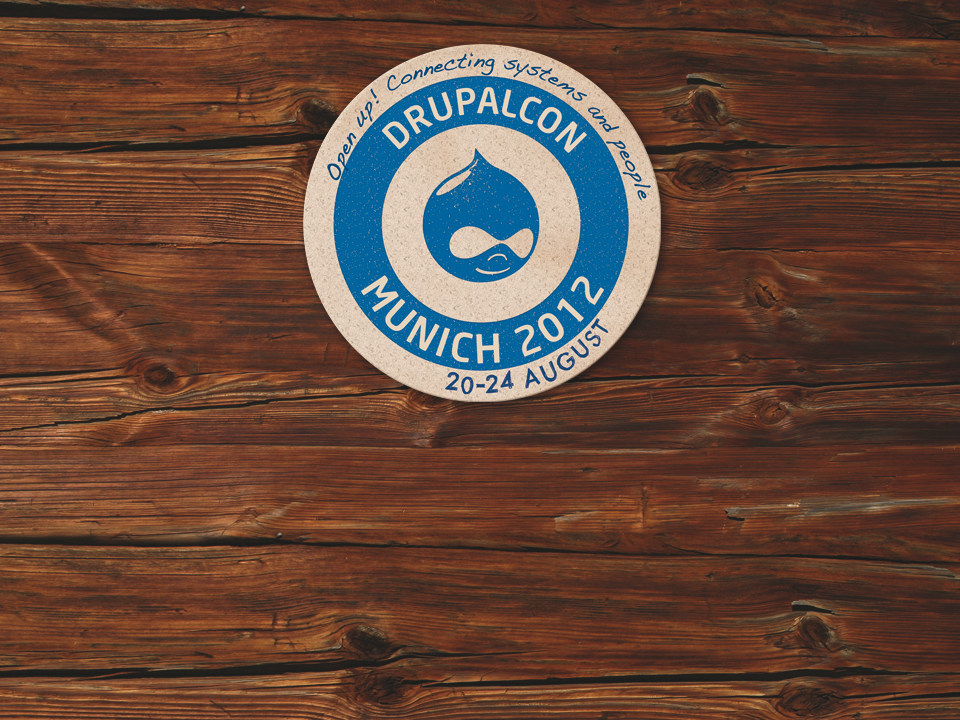 3 March 2012
Überschrift 1
Überschrift 3
Lorem ipsum dolor sit amet, consetetur sadipscing elitr, sed diam nonumy eirmod tempor invidunt ut labore et dolore magna aliquyam erat, sed diam.
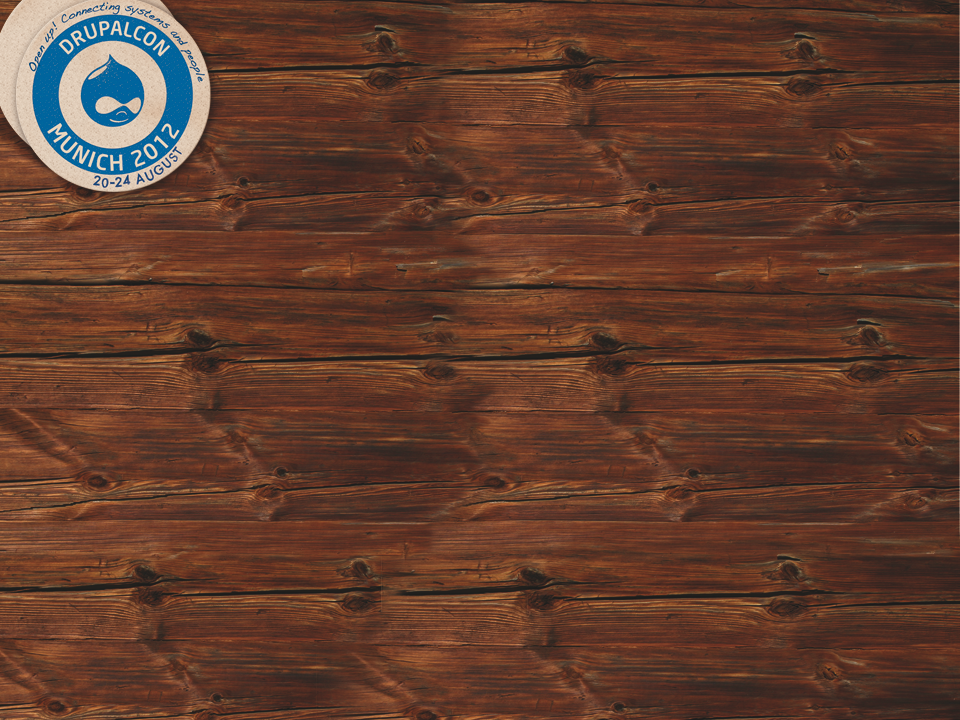 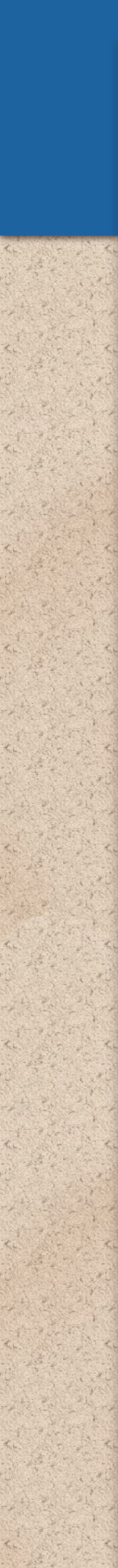 02
Überschrift 1
Überschrift 2
Überschrift 3
Lorem ipsum dolor sit amet, consetetur sadipscing elitr, sed diam nonumy eirmod tempor invidunt ut labore et dolore magna aliquyam erat, sed diam voluptua. At vero eos et accusam et justo duo dolores et ea rebum. Stet clita kasd gubergren, no sea takimata sanctus est Lorem ipsum dolor sit amet.
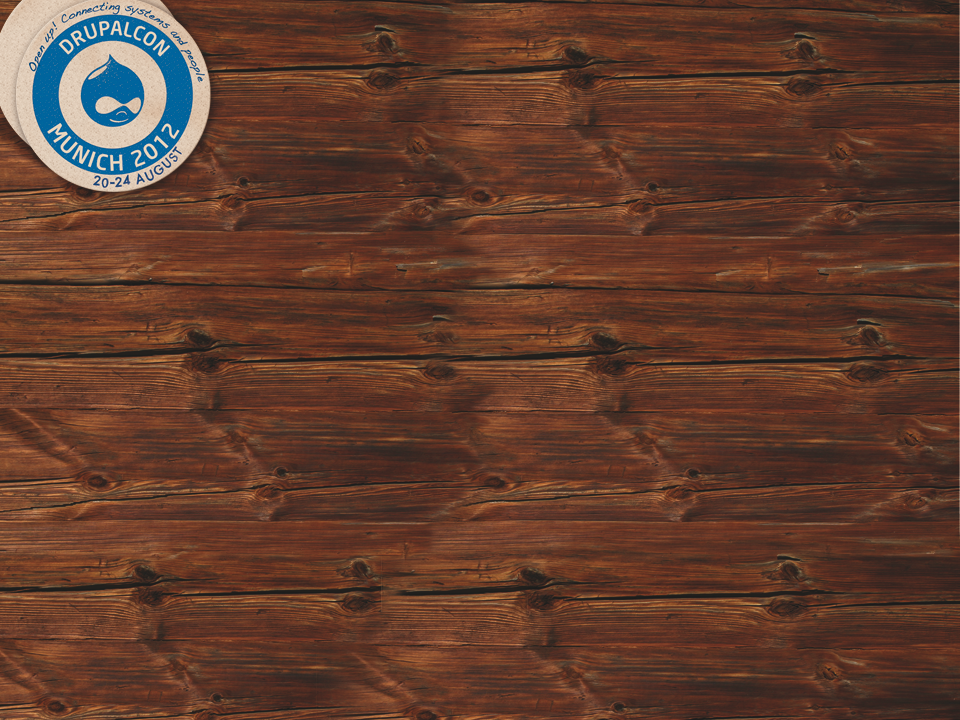 Lorem ipsum dolor amet
dolor amet lorem ipsum dolor amet
si dolor amet.
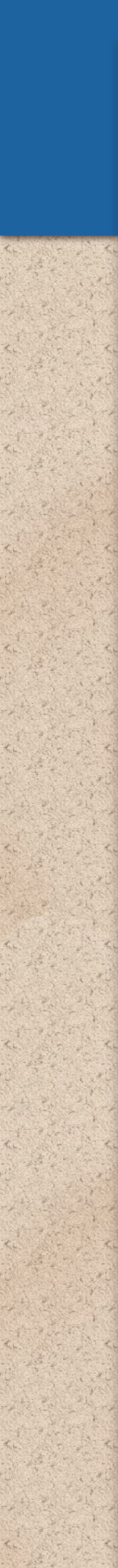 03
Überschrift 2
Lorem ipsum dolor sit amet, consetetur sadipscing elitr, sed diam nonumy eirmod tempor invidunt ut labore et dolore magna aliquyam erat, sed diam voluptua. At vero eos et accusam et justo duo dolores et ea rebum. Stet clita kasd gubergren, no sea takimata sanctus est Lorem ipsum dolor sit amet.
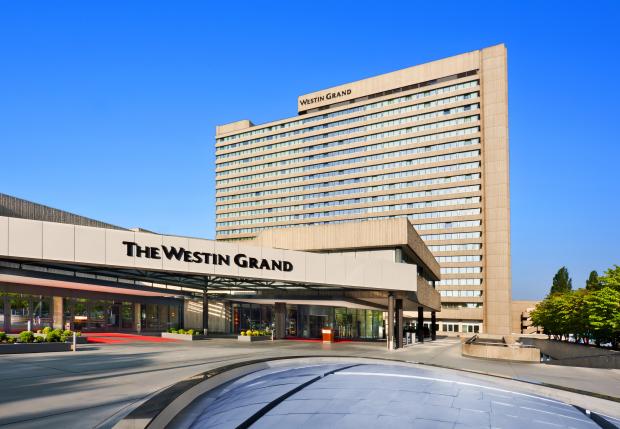 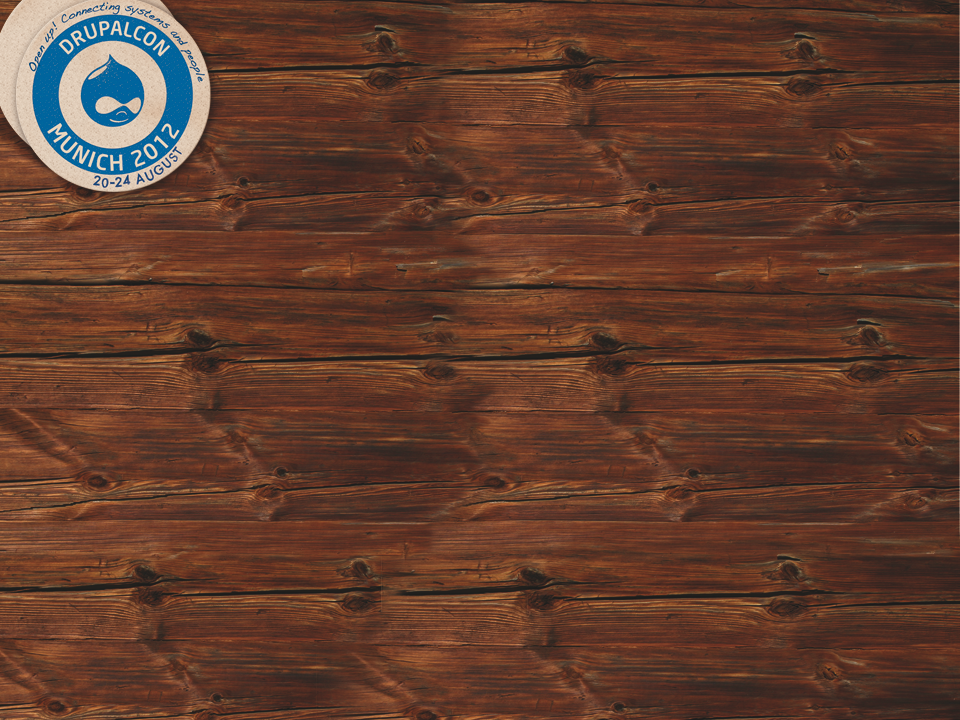 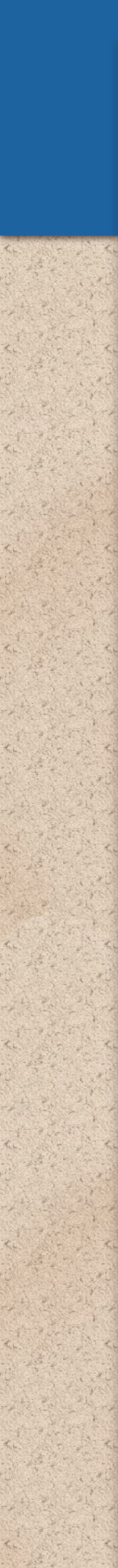 04
Überschrift 2
 Lorem ipsum dolor sit amet,
 Lorem ipsum dolor sit amet
 Sadipscing elitr
 Lorem ipsum dolor amet
 Si dolor amet
 Lorem ipsum dolor amet
 Si dolor amet  
 Voluptua rebumclita kasd gubergren
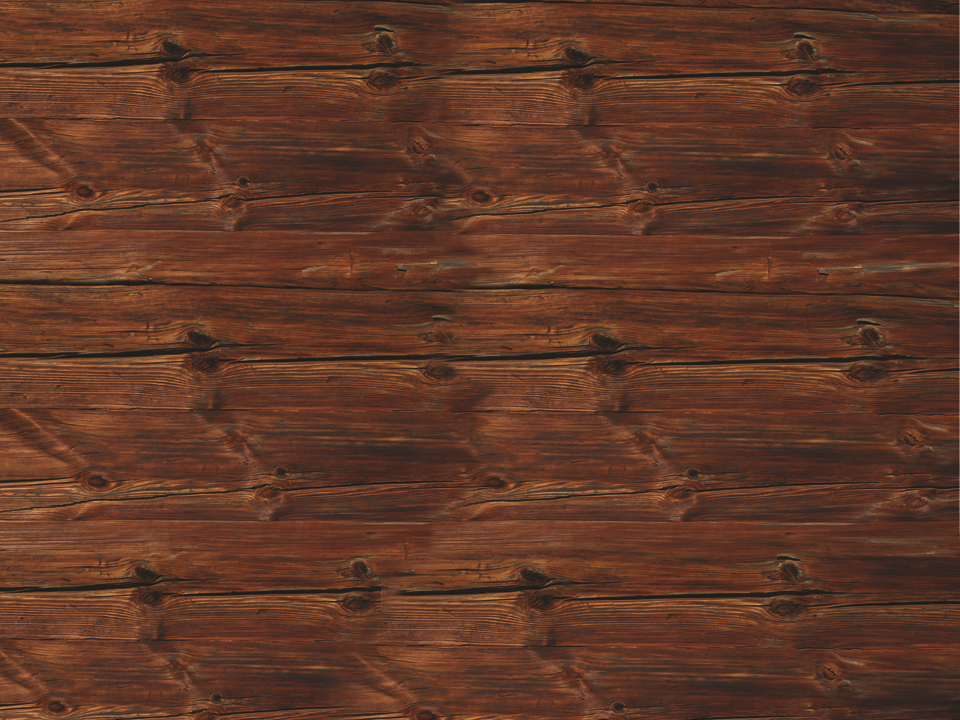 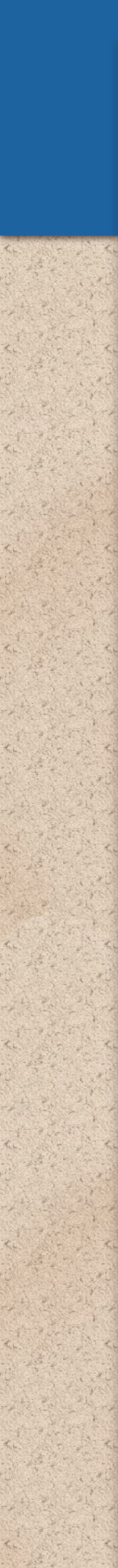 05
Überschrift 2
Lorem ipsum dolor sit amet, consetetur sadipscing elitr, sed diam nonumy eirmod tempor invidunt ut labore et dolore magna aliquyam erat, sed diam voluptua. At vero eos et accusam et justo duo dolores et ea rebum. Stet clita kasd gubergren, no sea takimata sanctus est Lorem ipsum dolor sit amet.
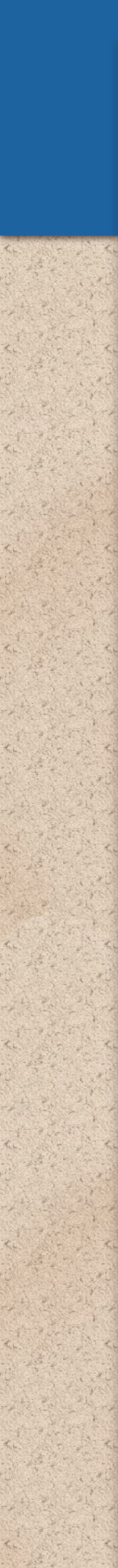 Überschrift 3
Lorem ipsum dolor sit amet, consetetur sadipscing elitr, sed diam nonumy eirmod tempor invidunt ut labore et dolore magna Stet clita kasd gubergren, no sea takimata sanctus est Lorem ipsum dolor sit amet.

 Lorem ipsum dolor sit amet,
 Lorem ipsum dolor sit amet
 Sadipscing elitr
Lorem ipsum dolor amet
Si dolor amet
Lorem ipsum dolor amet
Si dolor amet  
 Voluptua rebumclita kasd gubergren